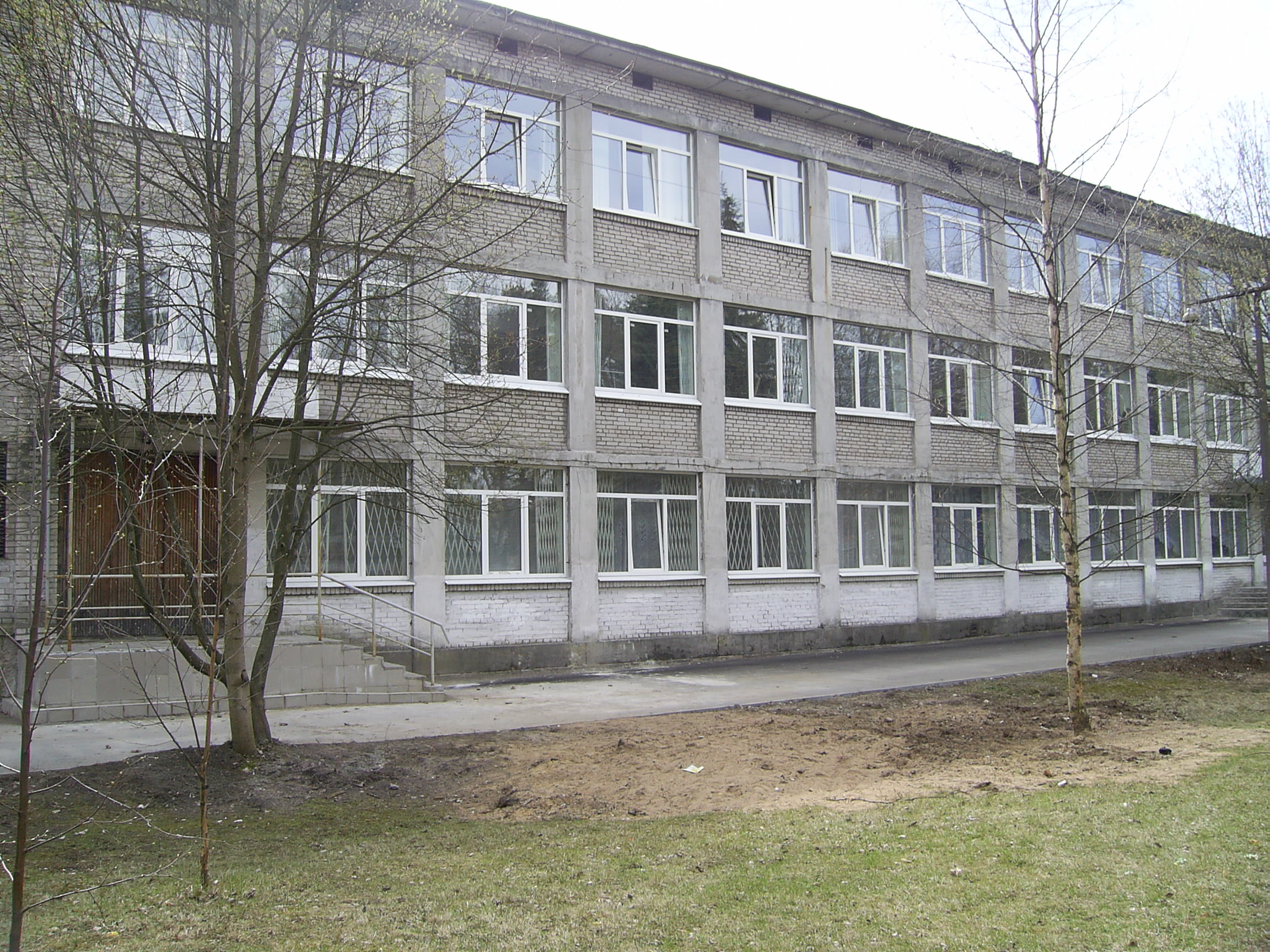 ШКОЛА-ИНТЕРНАТ № 69
Г. ЗЕЛЕНОГОРСК
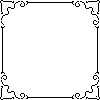 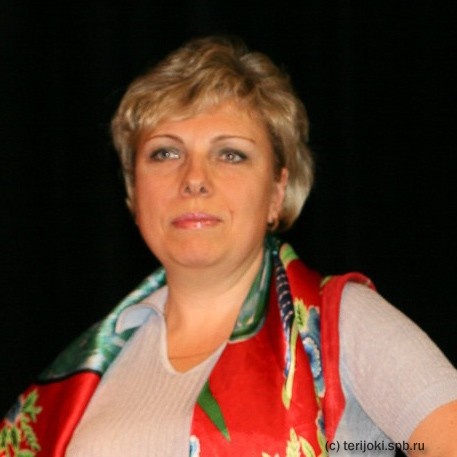 НОРКИНА  ЕЛЕНА  ВИКТОРОВНА
ОБРАЗОВАНИЕ   ВЫСШЕЕ     КАТЕГОРИЯ  ВЫСШАЯ
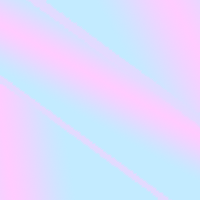 МОЁ ПЕДАГОГИЧЕСКОЕ КРЕДО
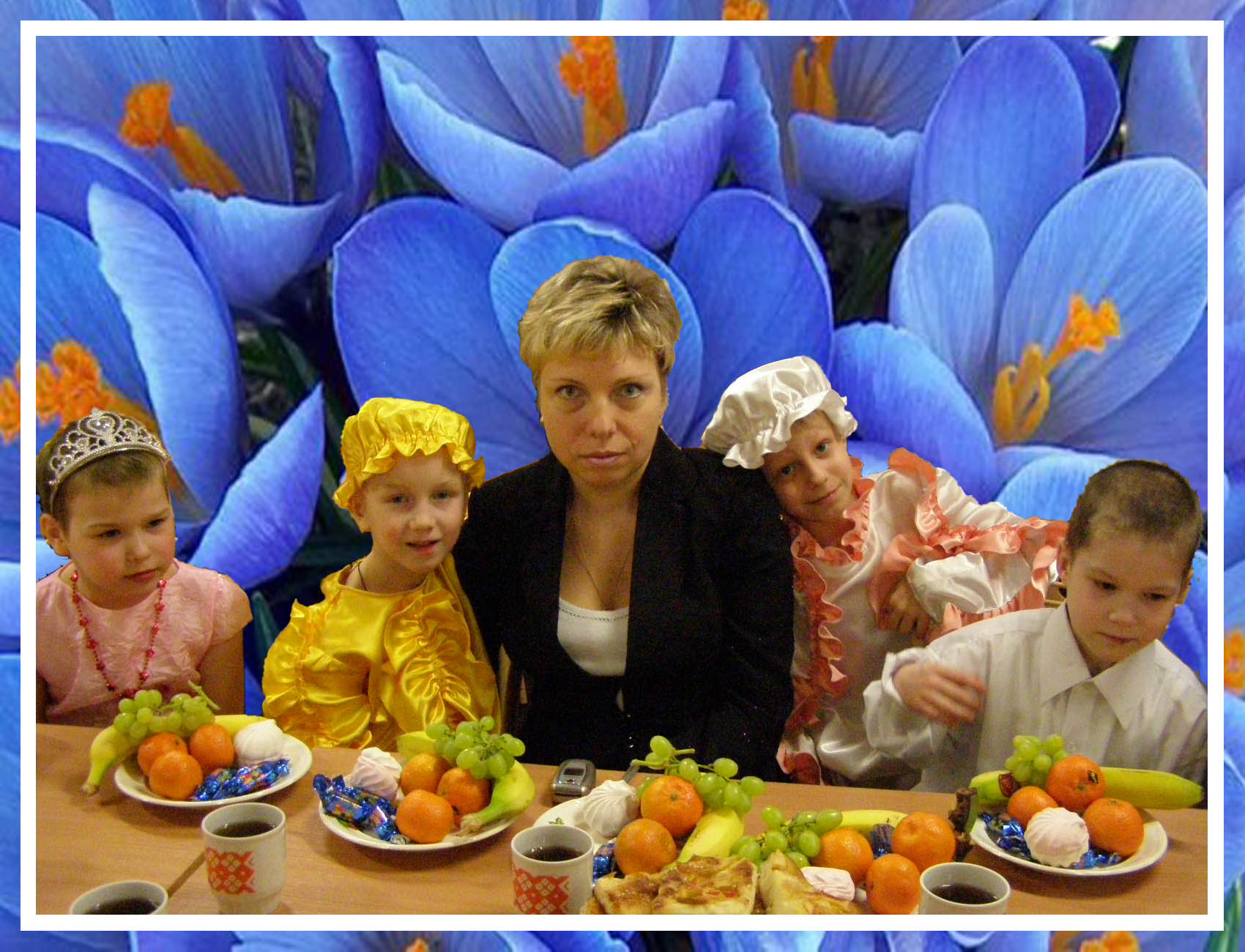 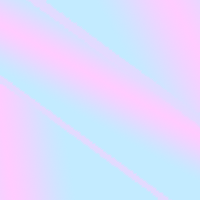 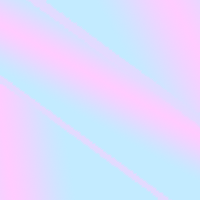 ДОБРОТА ПЕДАГОГА – ЭТО ПРЕЖДЕ ВСЕГО БОЛЬШОЕ ЧУВСТВО ОТВЕТСТВЕННОСТИ
ЗА НАСТОЯЩЕЕ И БУДУЩЕЕ РЕБЁНКА.
                                                                                                В.А. Сухомлинский
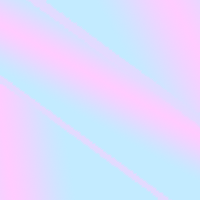 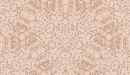 Мой идеал
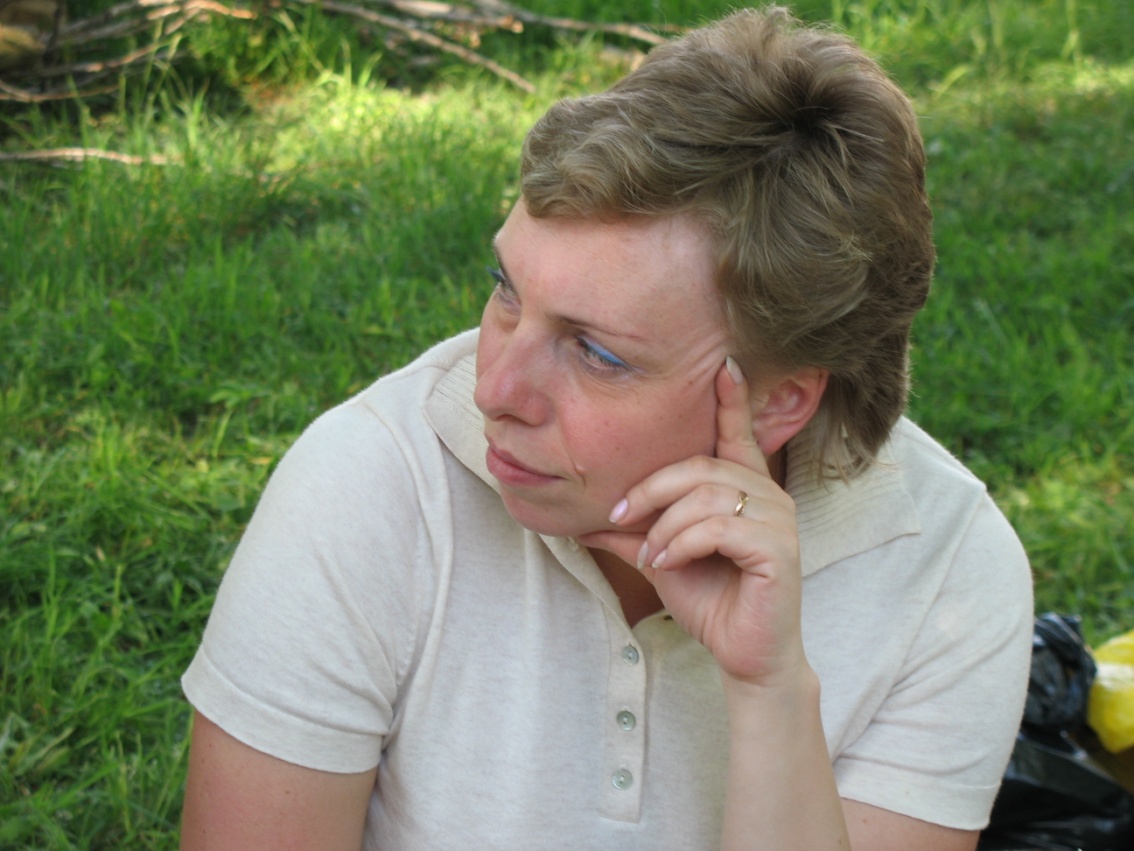 ЧЕЛОВЕК С ЧУВСТВОМ 
        СОБСТВЕННОГО 
        ДОСТОИНСТВА,
       ОБЛАДАЮЩИЙ 
       СПОСОБНОСТЬЮ
 СОЧУВСТВОВАТЬ ЛЮДЯМ
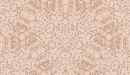 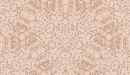 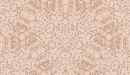 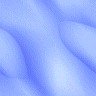 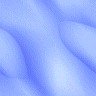 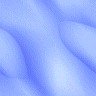 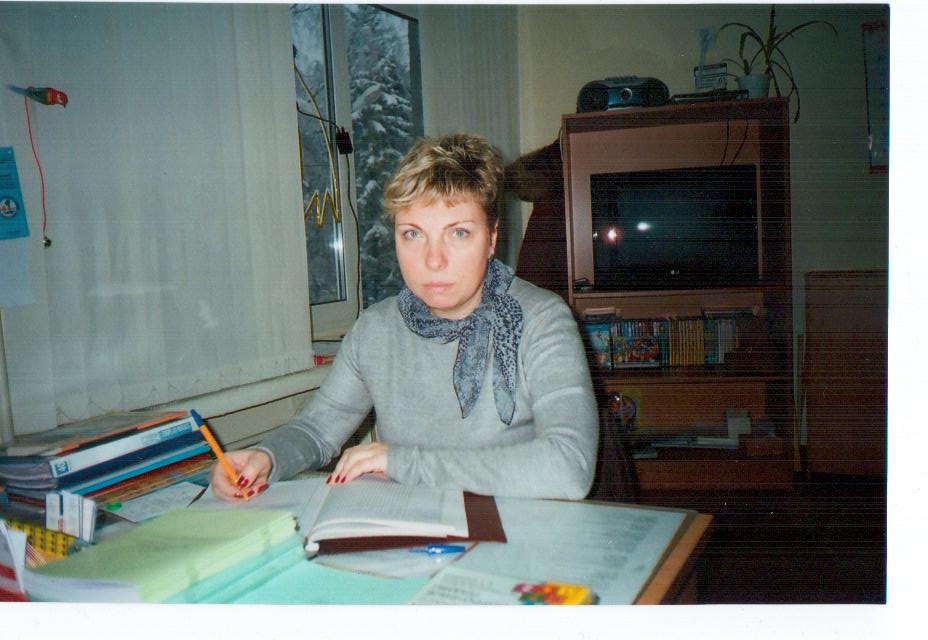 МОИ
НРАВСТВЕННЫЕ
ПРИНЦИПЫ
Жизнь даёт ровно столько, 
сколько вы в неё вкладываете.
Живу, чтобы жить и радоваться 
и доставлять радость другим.
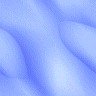 НАГРАДЫ И ДОСТИЖЕНИЯ
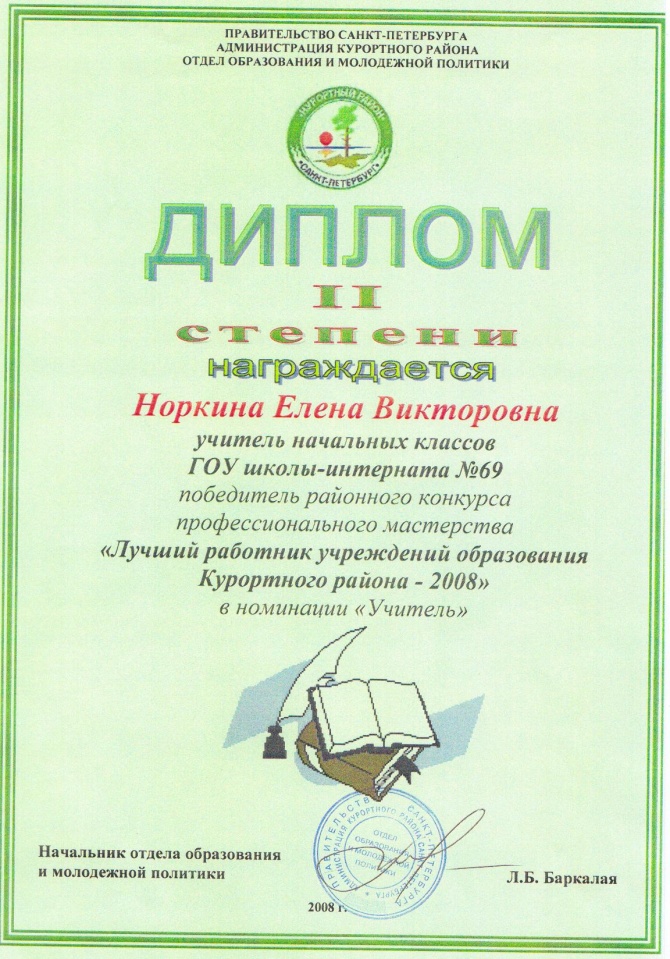 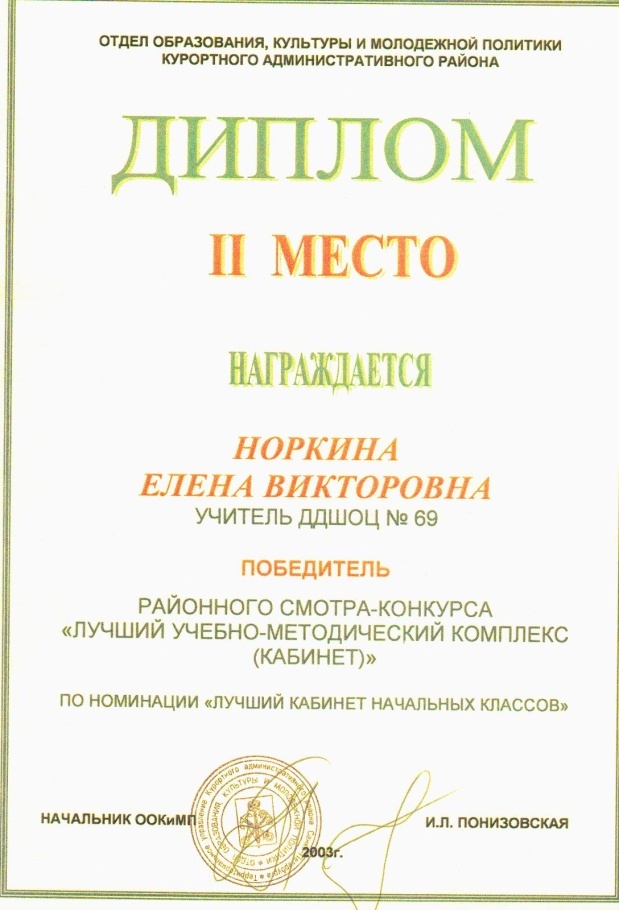 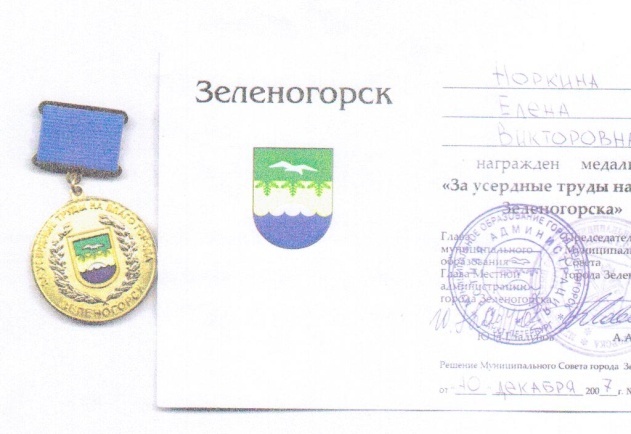 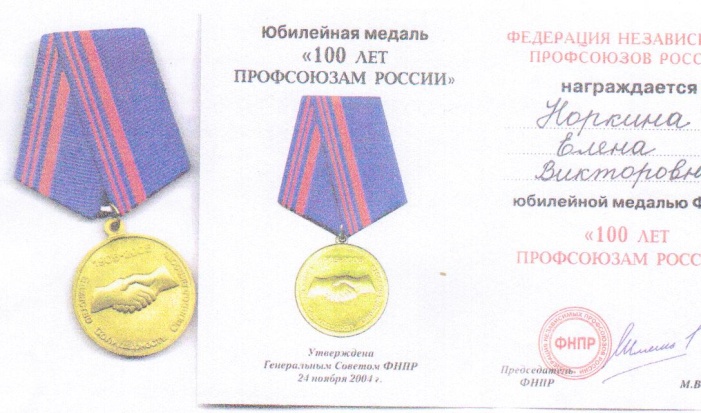 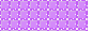 2009 – 2010 
учебный год
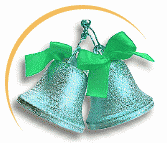 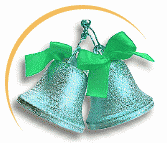 КЛАССНЫЙ РУКОВОДИТЕЛЬ
3-А КЛАССА
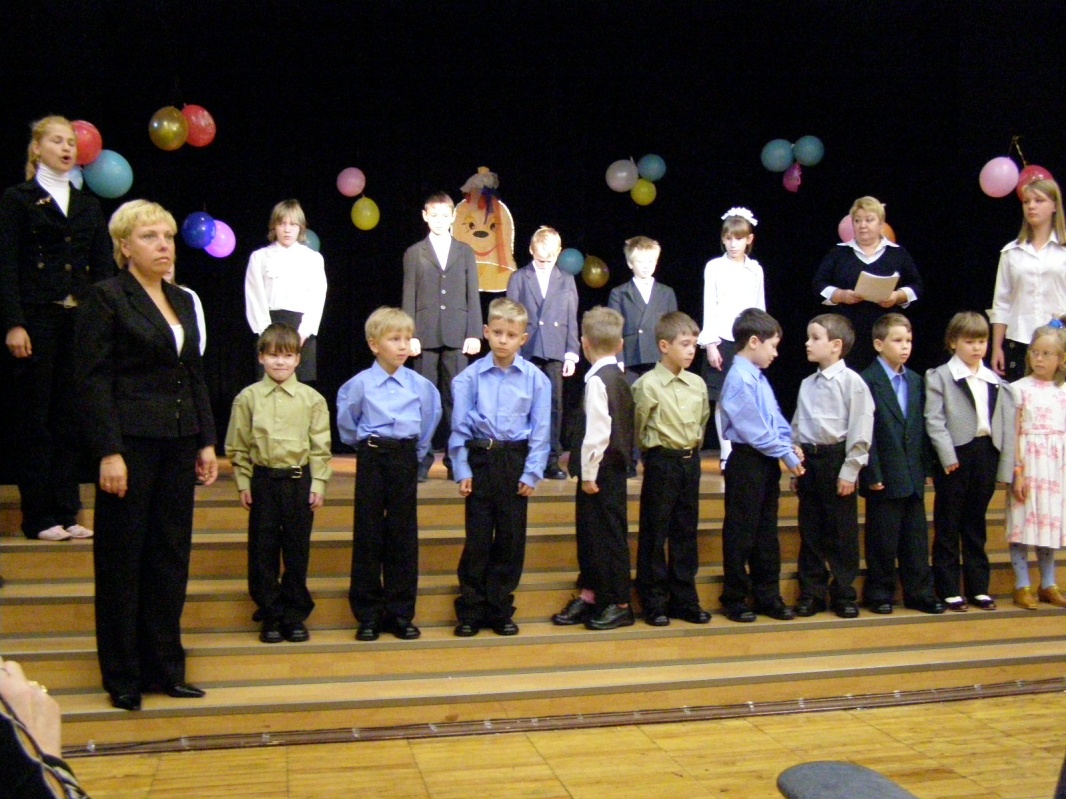 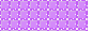 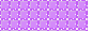 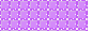 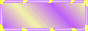 Тема воспитательной работы:
СОВМЕСТНАЯ ДЕЯТЕЛЬНОСТЬ УЧИТЕЛЯ И УЧЕНИКА –
             ЗАЛОГ УСПЕШНОСТИ ВОСПИТАНИЯ 
ПОЛОЖИТЕЛЬНЫХ ЭМОЦИЙ И РЕЧЕВЫХ НАВЫКОВ.
Цель:
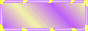 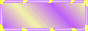 ВОСПИТАНИЕ ЭМОЦИОНАЛЬНО УСТОЙЧИВОЙ ЛИЧНОСТИ
Задачи:
РАЗВИТИЕ РЕЧИ И КОММУНИКАТИВНЫХ НАВЫКОВ;
СНЯТИЕ ТРЕВОЖНОСТИ;
РАСКРЕПОЩЕНИЕ РЕБЁНКА.
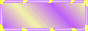 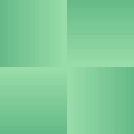 Воспитательная работа
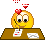 Урок
                    одна из задач
обязательно воспитательная
Внеурочная работа
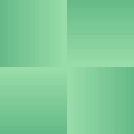 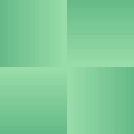 беседы
Классный час
Встречи с…
поездки,
экскурсии
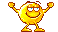 Внутриклассные
мероприятия
Общешкольные
мероприятия
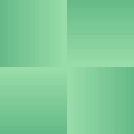 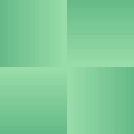 Связь  со  специалистами
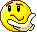 логопед
психолог
воспитатели
кружководы
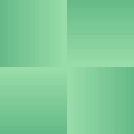 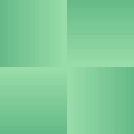 дефектолог
медицинский
персонал
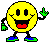 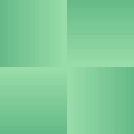 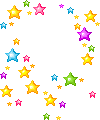 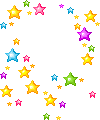 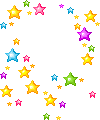 Формула воспитательной работы
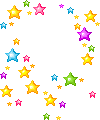 рекомендации
специалистов
диагностика
+
изучение личных дел
+
=
цели, тема воспитательной работы
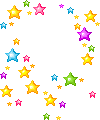 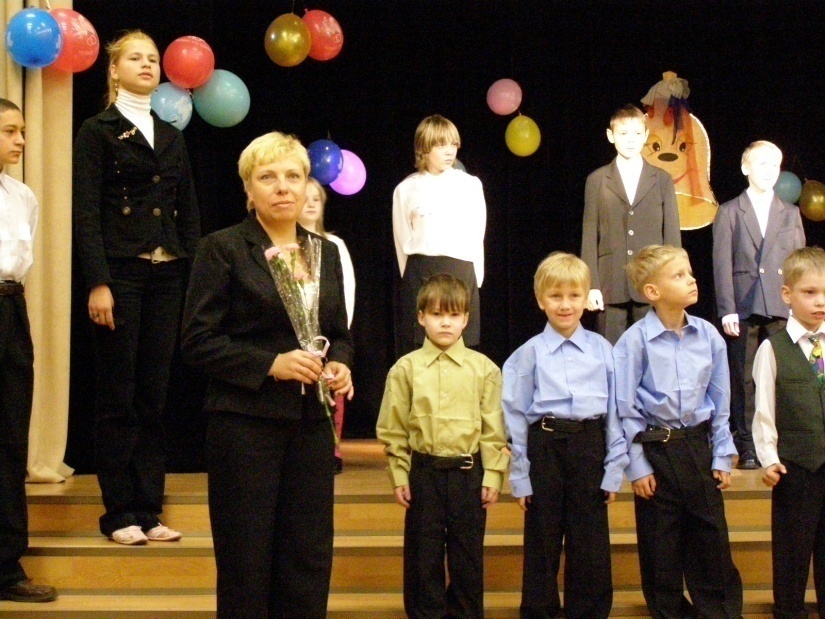 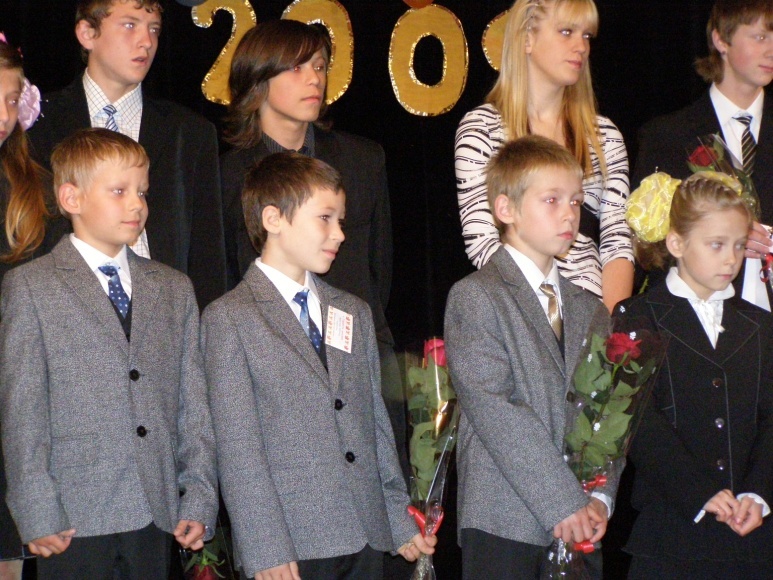 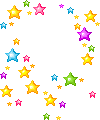 Я И МОИ ДЕТИ
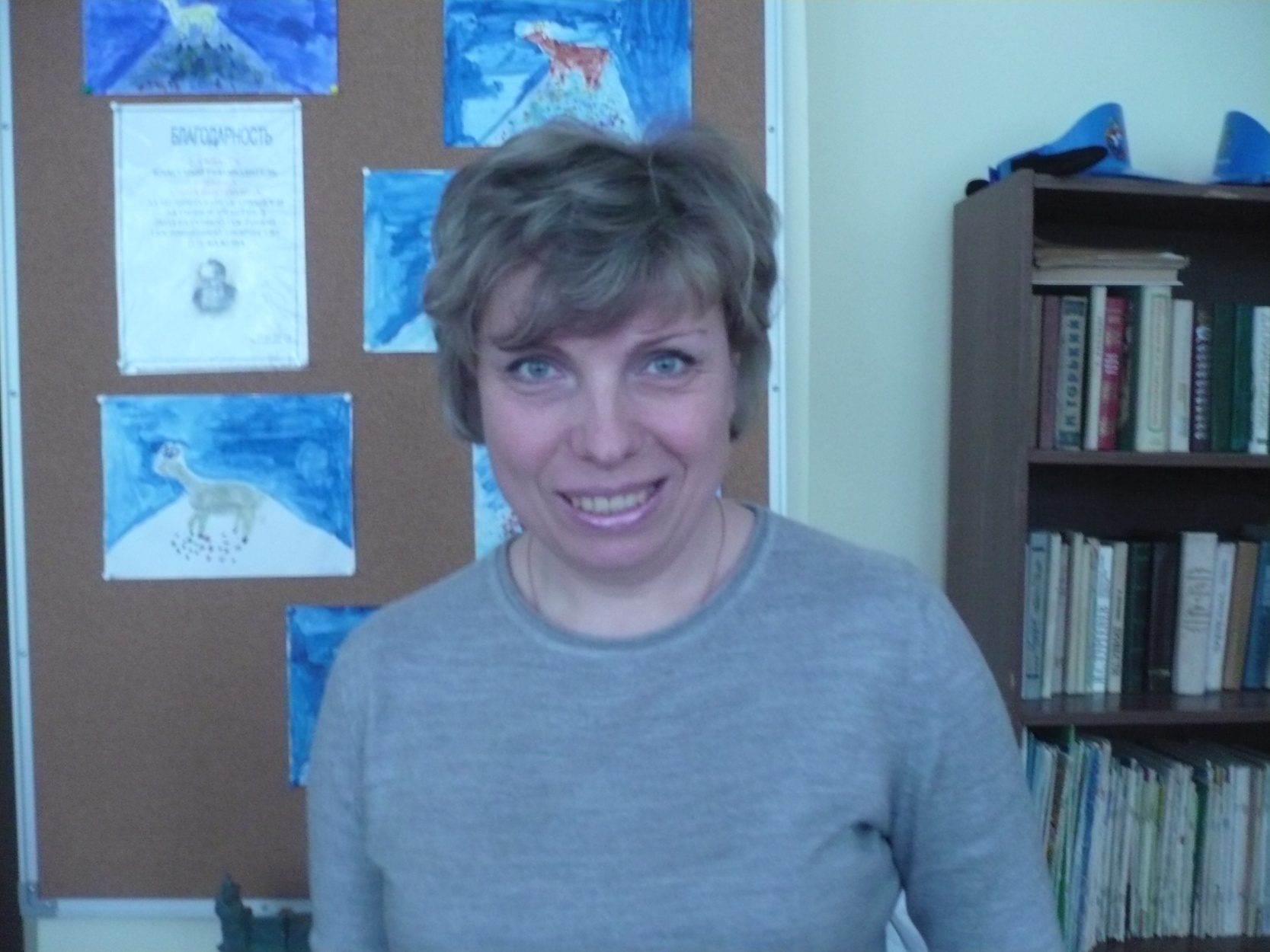 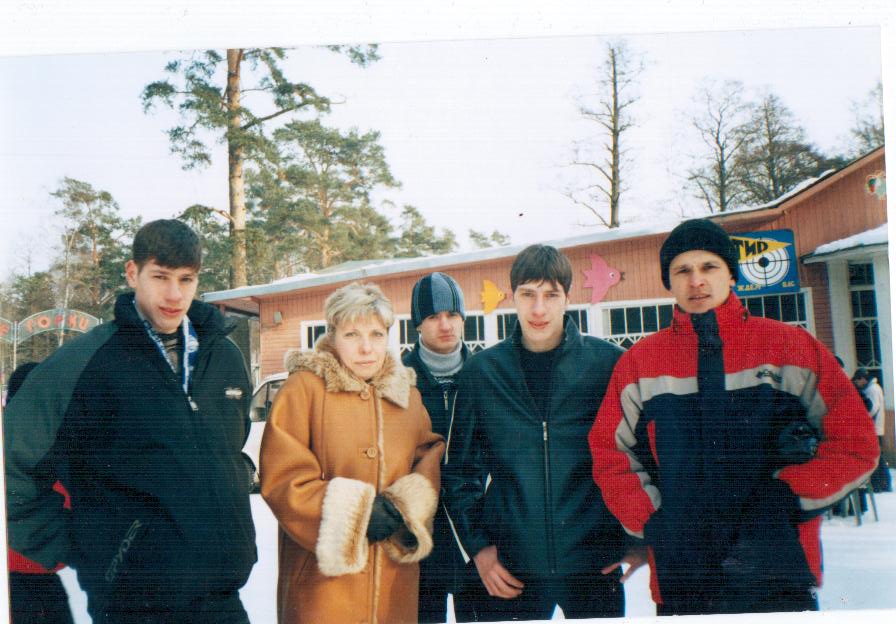 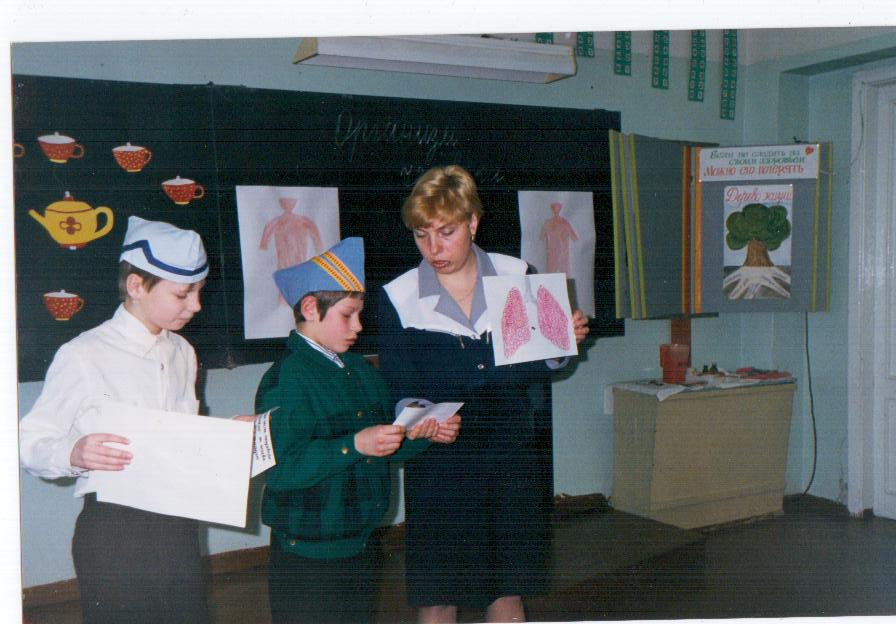 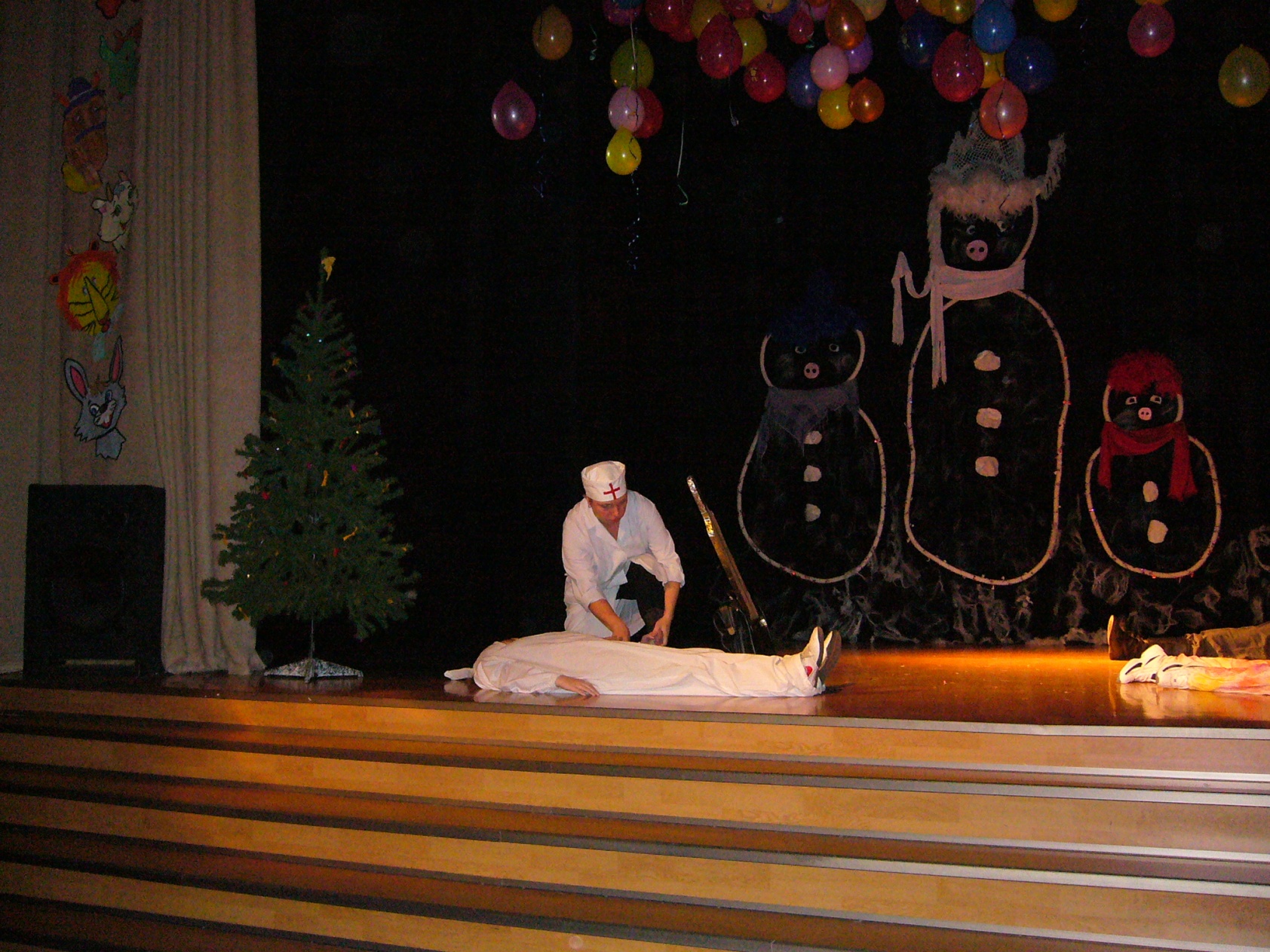 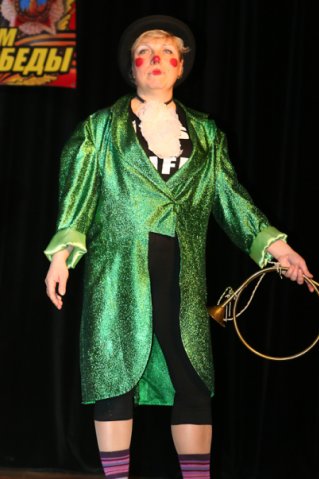 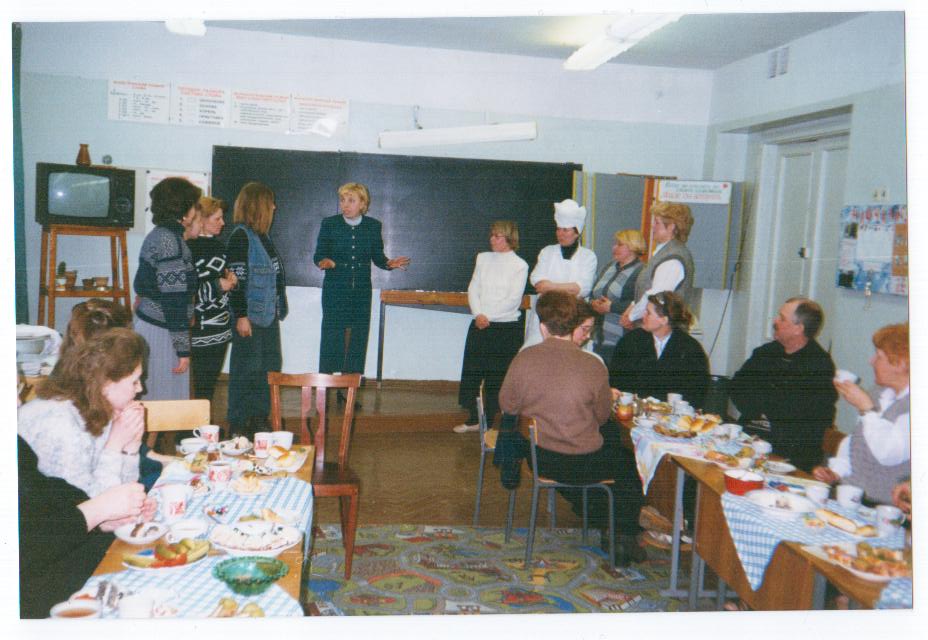 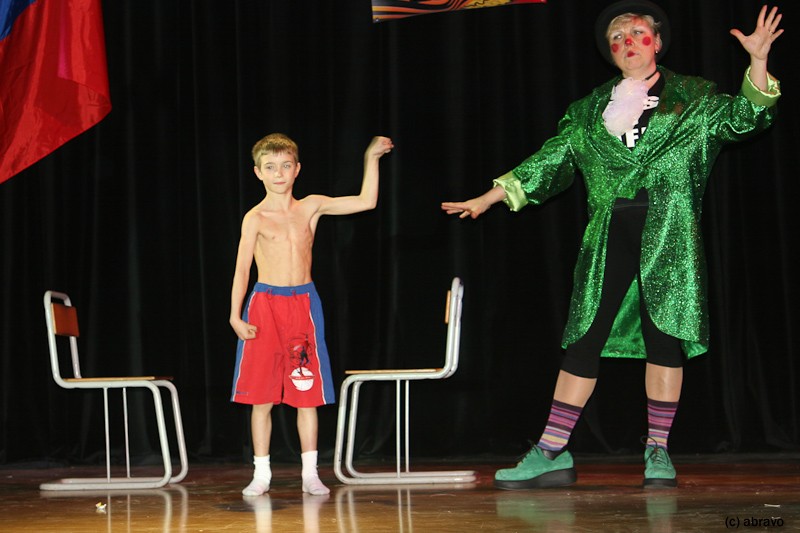 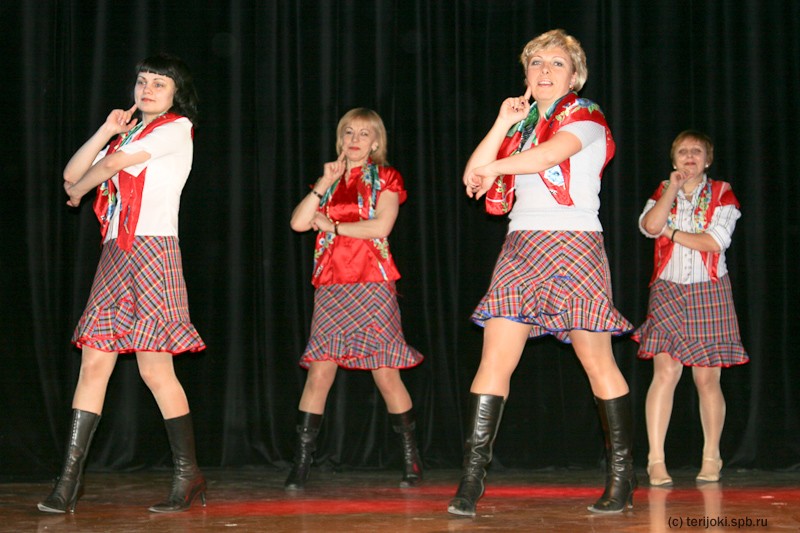 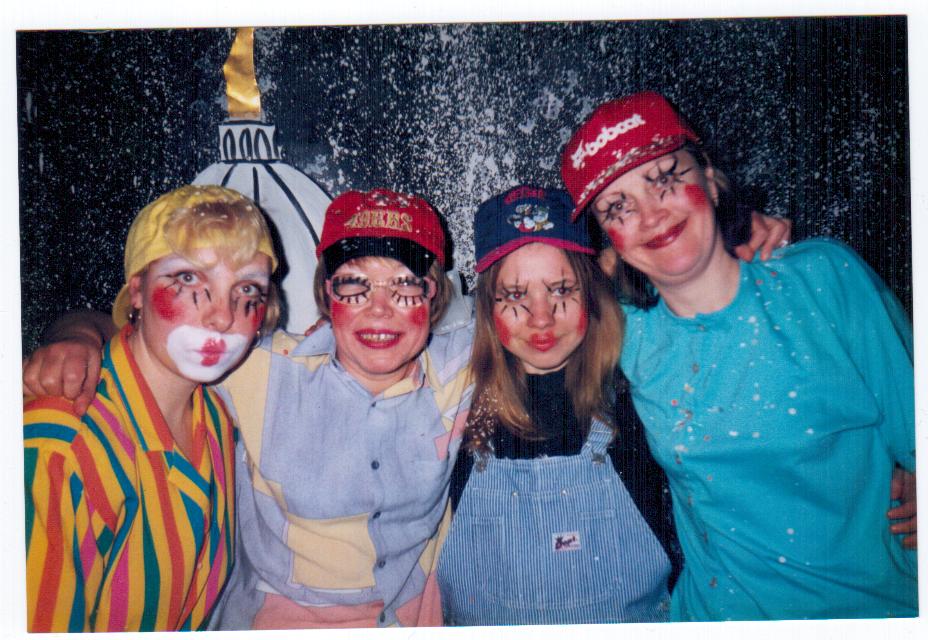 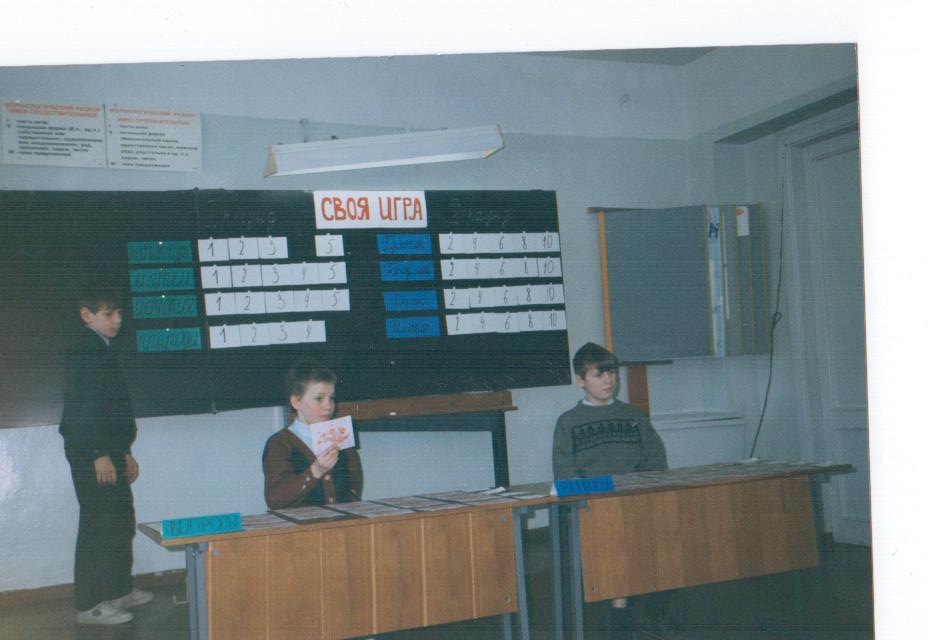 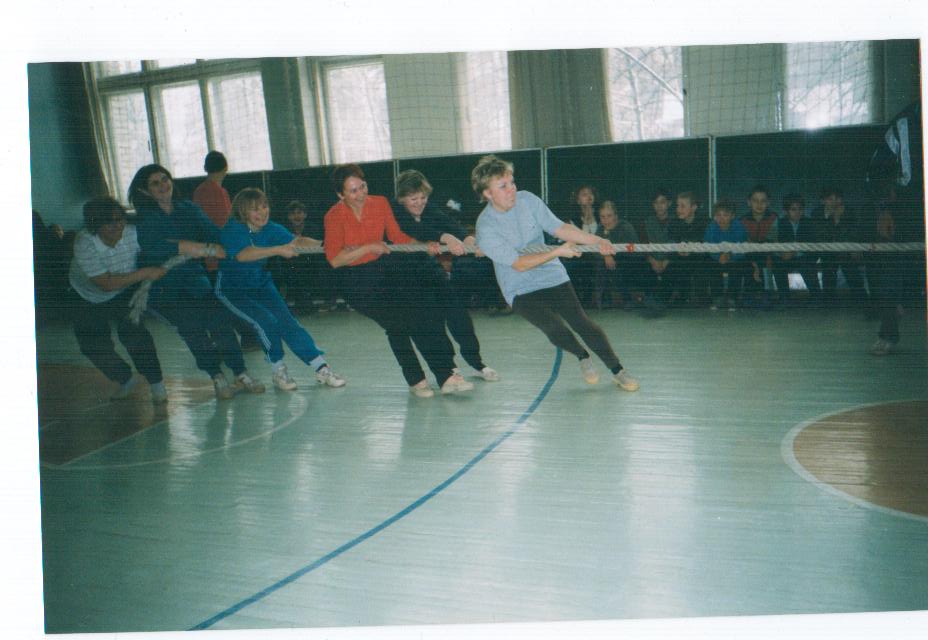 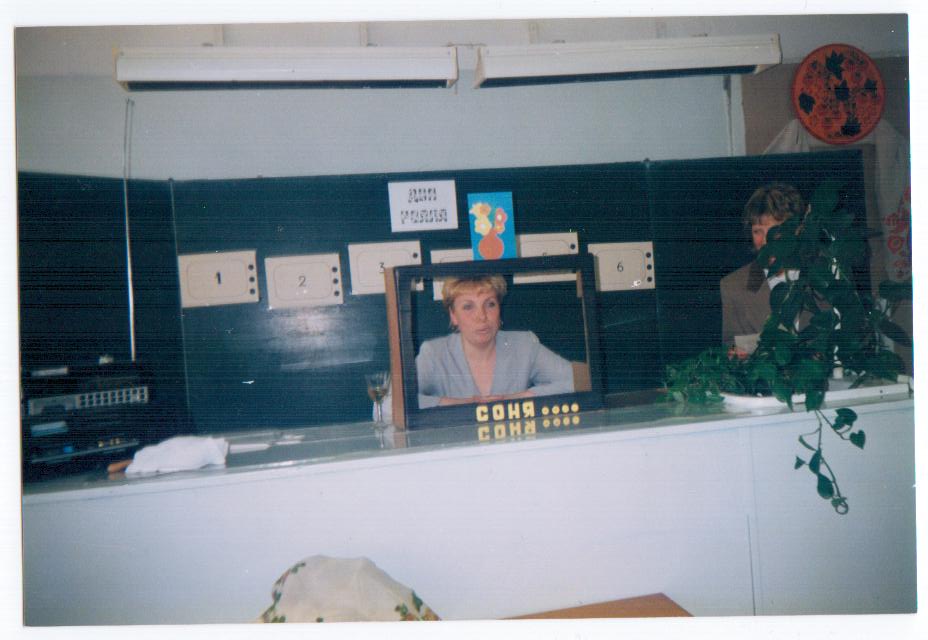 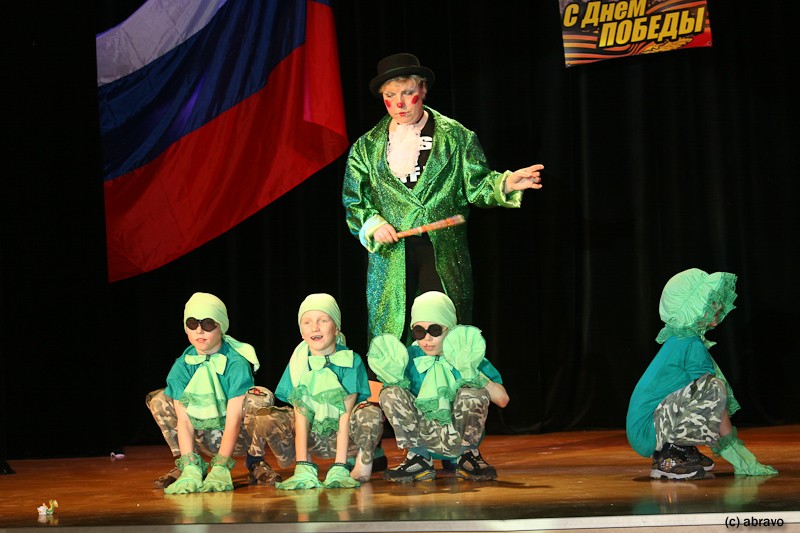 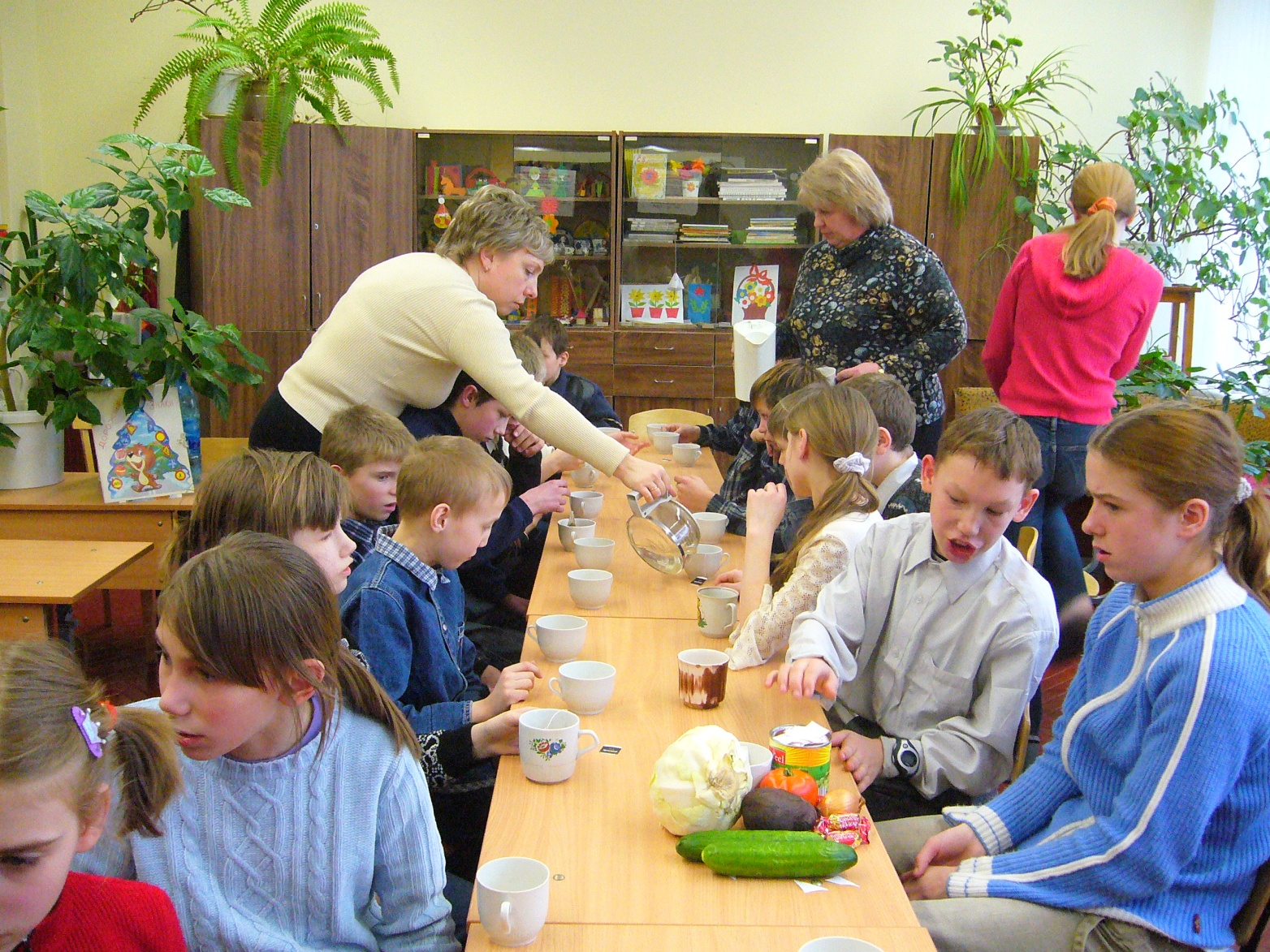 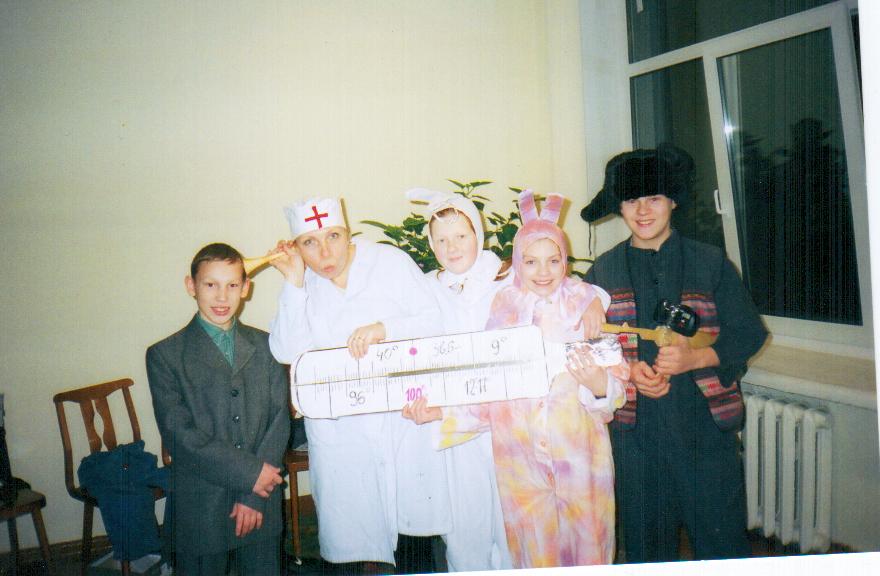 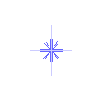 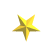 СПАСИБО ЗА ВНИМАНИЕ!
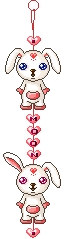 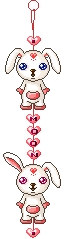 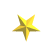 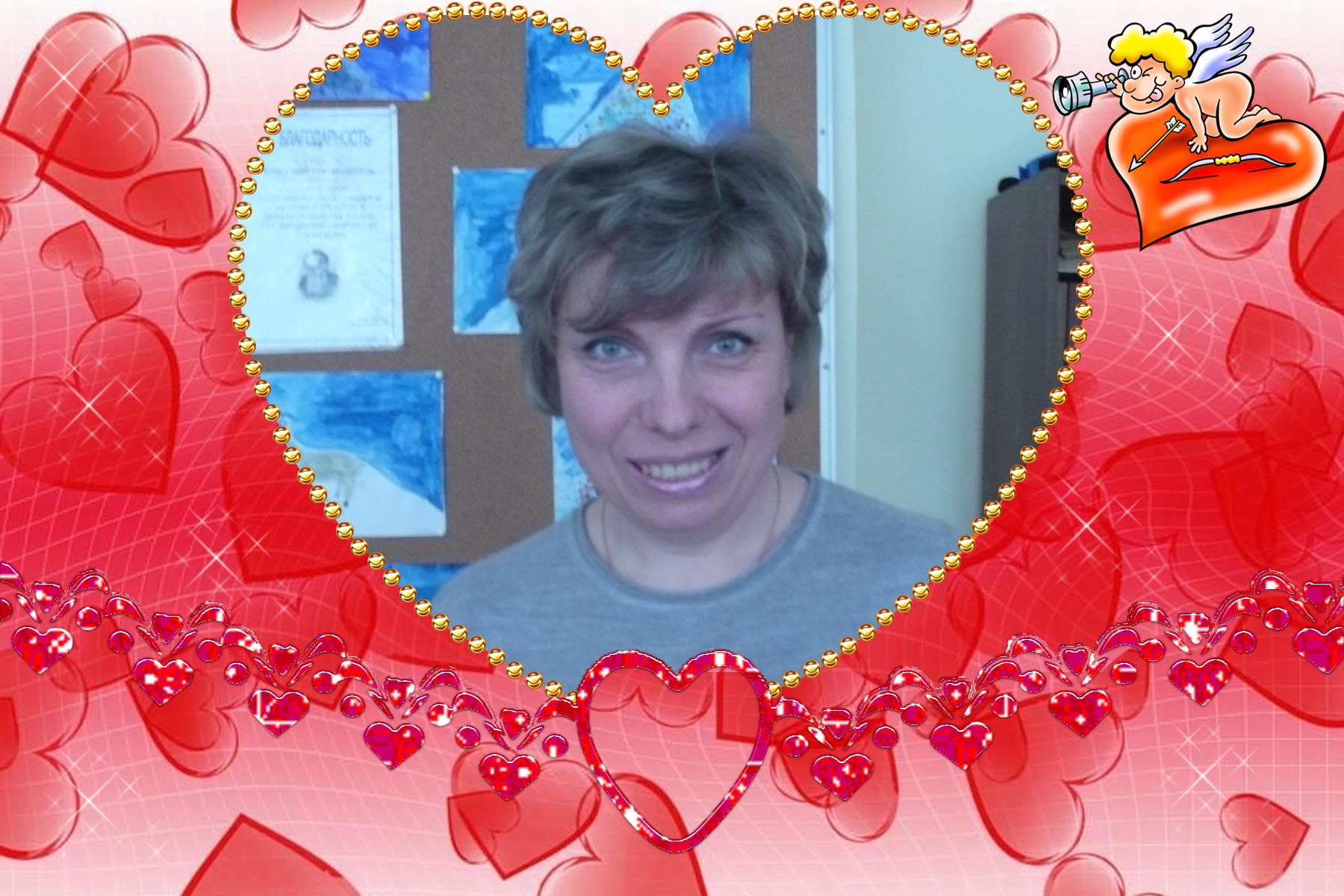 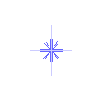 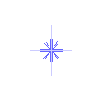 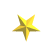 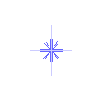 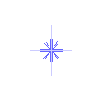 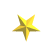